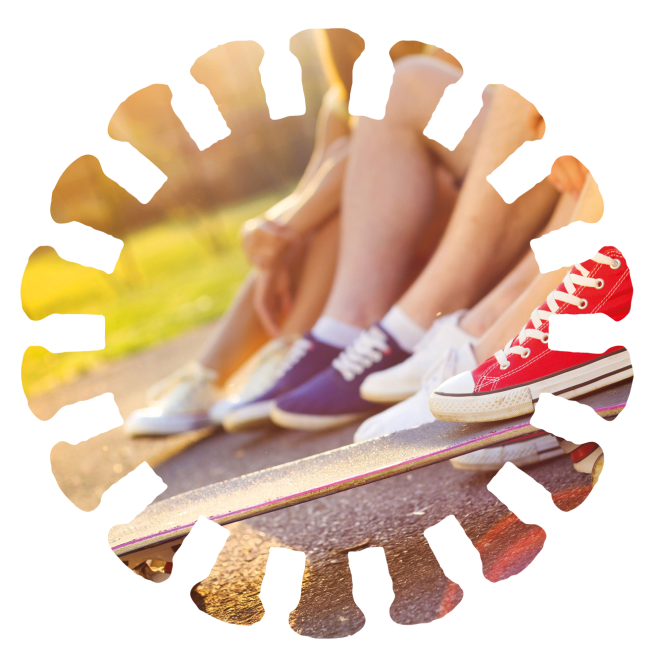 Concèntrics
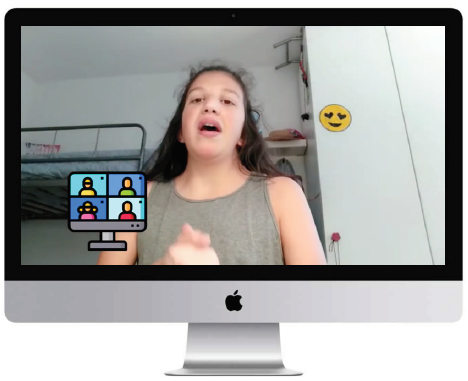 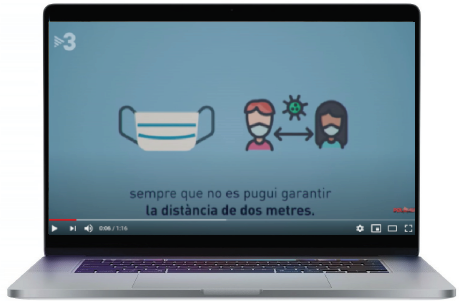 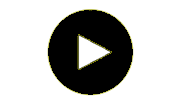 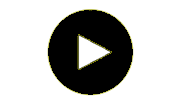 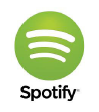 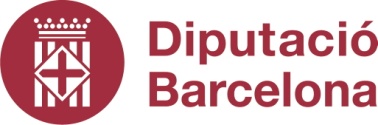 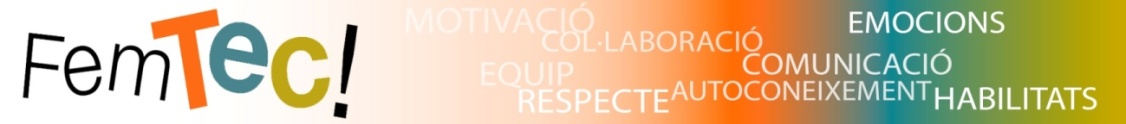